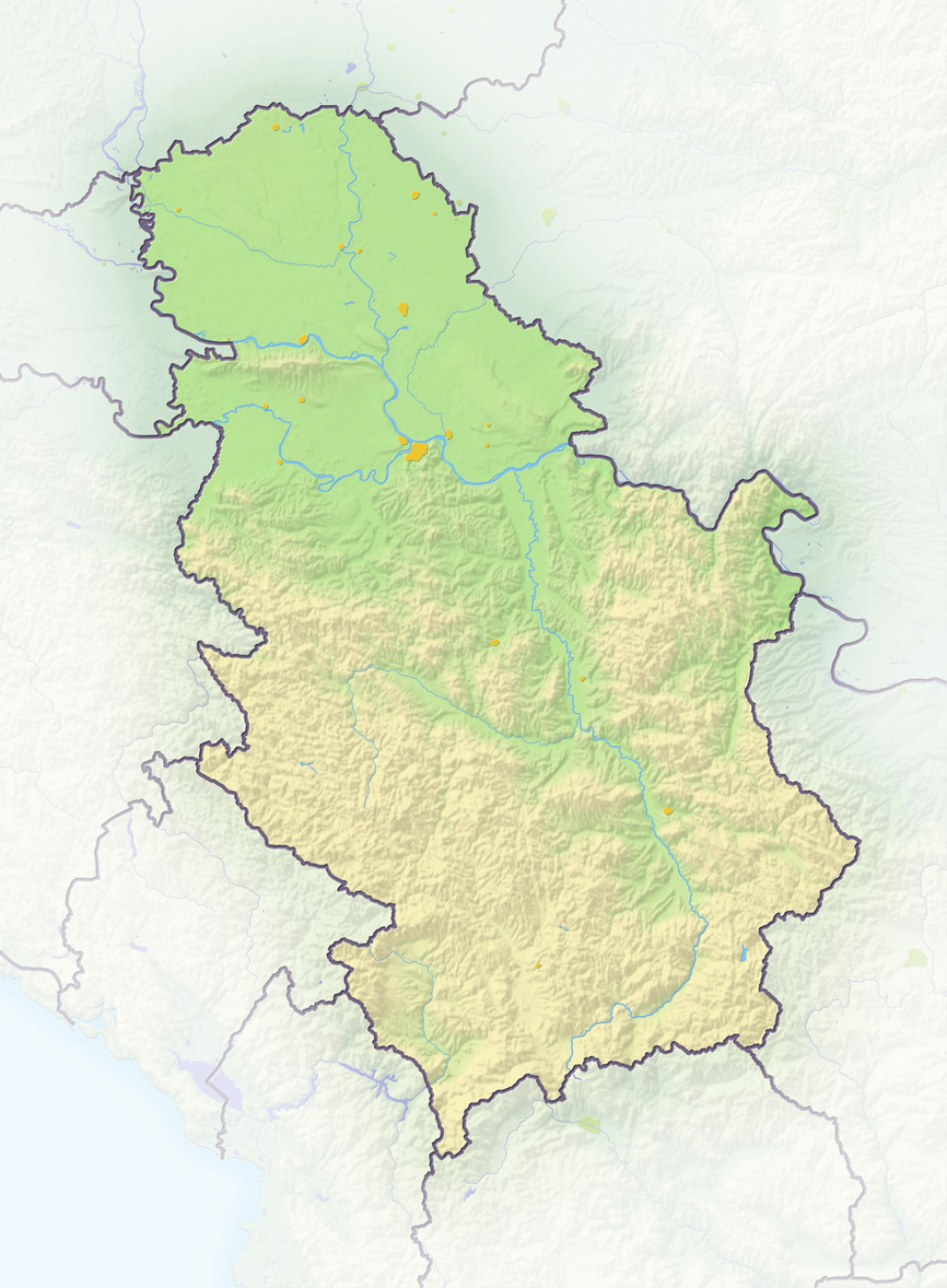 Мађарска
Главни град: Будимпешта
Новчана јединица: Форинта
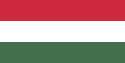 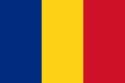 Хрватска
Главни град:
Загреб
Новчана једин.
Куна
Румунија
Главни град: Букурешт
Новчана јединица: Леј
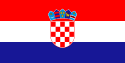 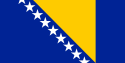 С
Е
В
Е
Р 





Ј
У
Г
СИ
   


ЈЗ
СЗ



ЈИ
ЗАПАД                ИСТОК
Босна и Херцеговина 
Главни град: Сарајево
Новчана јединица:
Конвертибилна марка
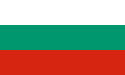 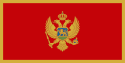 Црна Гора 
Главни град: Подгорица
Новчана јединица:  Евро
Бугарска
Главни град: 
Софија
Новчана јединица:
Бугарски лев
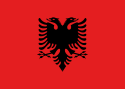 Албанија
Главни град: Тирана
Новчана јединица: Лек
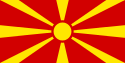 Република Македонија
Главни град: Скопље
Новчана јединица: Македонски денар